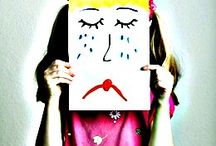 Child-Friendly Medico-Legal Processes in Child Sexual Abuse Enquiry
POCSO Act Workshop
Juvenile Justice Committee, High Court of Karnataka 
In Association With
Karnataka Judicial Academy,  Bengaluru

September 2016

Dr. Shekhar Seshadri
Professor & Head
Dept. of Child & Adolescent Psychiatry, NIMHANS
The Prevention-Response Issue
Can CSA really be prevented from occurring?
Those motivated to engage in CSA will always find ways to do so.
Child safety policies (CCTVs/ background checks etc), though useful, as they act as deterrents, cannot totally prevent abuse. 
Coercive/ violent acts of sexual abuse are not preventable i.e. children cannot be expected to protect themselves.
Non-coercive forms of CSA (contact and non-contact) occur due to the nature of child adult relationships i.e. hierarchical/ authoritative…in a culture of obedience, where it is not acceptable for children to say ‘no’…protecting themselves from CSA is difficult.

Therefore a Strong Response to CSA is Essential!
Prevention=Response=Prevention…
So then what does CSA prevention really mean? How can preventive activities help ?
Early reporting by children/ family/ caregivers.
Increased alertness and ability of child to resist (further) abuse.
Reduced psychological morbidity (greater awareness/ understanding—therefore less chances of shame/ guilt and negative self-thoughts).
Adolescents at risk, due to family and situation vulnerabilities, can be better equipped to protect themselves from abuse. (eg- devadasi children/ street children).
What does CSA Response Comprise of?
Medical Response
Medical investigation and evidence
Treatment of injuries
Post-exposure prophylaxis
*Predicated on psychosocial well-being of child
Law Enforcement & Legal Response
Reporting to relevant bodies (incl. mandatory procedures)
Investigative processes
Identification of perpetrator
*According to considerations of child psychosocial well-being
Psychosocial Response
Addressing Post-Traumatic Stress Issues
Supporting family to help the child
Individual work with the child
Reintegration into school
Objectives of Child-Friendly Medico-Legal Enquiry
To streamline, systematize and make more child-friendly all the medico-legal processes involved in CSA enquiry.
To arrive at a consensus about the sequence of inquiry and related processes that child and family need to engage in.
To ensure that legal processes, including inquiry and evidence gathering, are strongly embedded in healing processes facilitated by child care services experts.
To examine the function of SJPU, police investigative mechanisms, ICPS, CWC, and judiciary (in relation to CSA investigations), and to arrive at role clarity and a consensus on sensitization/ training needs of these parties.
I. Sequence of Reporting (incl. Role of CWC & NGOs)
Where the child/ family require to report immediately after the incident:
Police station to launch FIR (Or CWC?)
RMP/ government hospital for medical examination and PEP
Psychosocial Care + Support for Forensic Enquiry/ Evidence Gathering
Note: In case of adolescent girls who are pregnant, priority to be accorded to MTP decisions.
Role of CWC
What will CWC enquiry add to police enquiry?
In case of child with parents, if child reports to police, can a report of the same be sent to CWC? (Parents/ child appearing before CWC is optional).
If child with parents report to CWC, then CWC can function as information provider?  i.e. filing FIR/ places for medical/ psychosocial assistance etc. (Not conduct inquiry)
CWC to appoint a support person for all the cases?  (Training for the support persons must be provided).
Is CWC role mainly relevant in case of children from institutions/ without parents i.e. in need of care and protection?
CWC to ensure better liaison with the free legal services?
Role of NGOs/ Helpline
NGOs such as Makkala Sahayavani can only provide guidance to family when CSA case is reported to them i.e. filing FIR/ places for medical/ psychosocial assistance etc. (Speak to parents but NO inquiry with child)
 Other childline collaborative agencies like APSA/BOSCO  role related to institutionalized children (where they are the caregivers) and report to police/ get assistance for child/ staff support child/ participate in forensic evidence gathering etc.
In case of other children who have parents, NGOs function only as information providers/ guides to parents(Not conduct inquiry with child).
II. Medico-Legal Issues
Where the abuse has occurred more than a couple of weeks before child presents for assistance, is he/she sent for paediatric/ gynaecological examination for evidence gathering? 
List of private hospitals where examination can be conducted/ is acceptable for evidence?
All children with penetrative abuse must be referred to ICTC centre for PEP at:
Indra Gandhi Hospital (1st preference)
Bowring Institute/ Victoria/KIMS/K.C. General Hospitals 
The blood investigation reports of the child are made available to the family.
ALL children reporting to police/CWC, irrespective of decisions on legal action, MUST be referred to mental health services (NIMHANS or other as per parents/ child’s preference).
III. Child’s Involvement in Investigative Processes
A. Interview of Child by Police
Can inquiry with the child be conducted once instead of multiple times, and only by police personnel trained in CSA/ forensic interviewing with children? 
Can police investigation of child be conducted only by trained SJPU or if needed assisted by child care service experts?
What is the role of the SJPU versus the (lady) IO appointed for the specific purpose of investigating CSA case?
Is photo identification of perpetrator needed in all CSA cases? i.e. in case of older children who have already identified/ reported perpetrator, is it necessary?
Where Child Interviews can be Conducted:
Child should not be interviewed in police station.
Interview should be conducted in one of the following places: 
child’s home/ place of residence
a neutral space such as Police Commissioner’s Office (create child-friendly space within?)
What Police Interviewing must Avoid:
Having the perpetrator and the child come face to face.
Repeated questioning.
Taking the child to the scene of crime and/or re-enacting event.
Persuading child to provide information through insistence/ use of sweets, toys, chocolate. 
Touching the child unnecessarily.
B. Forensic Interviewing by NIMHANS 
For children below age 6/ developmental disability/ severe trauma/in cases where the police find it difficult to interview the child :
Police should not attempt to conduct inquiry.
The procedure be carried out at NIMHANS (using playroom/ special techniques).
A period of 3-5 days must be allowed for the same. 
Arrangements for audio-visual recoding to be made by police with standard equipment.
Role of NIMHANS:
Assistance with forensic interviewing.
But child’s mental health/ well-being/ healing/ recovery is priority (and will be prioritized over justice).
C. Magistrate Statement
In case on very young children (ages 0 to 6 years)/ children with intellectual disability/ severe trauma and associated dysfunctionality, can the magistrate’s orders be passed under the existing provision to obtain the information from the parent? ( i.e. no statement from child)
Use audio-visual recording of child (from police or hospital) for magistrate statement?
For other children, can the place for providing their statement to the magistrate be shifted from the magistrate’s office/ chambers to more child-friendly environments? (Recommendation for child-friendly courts made under the J.J. Act/ POCSO). In the interim, can the statement be recorded in a CWC space?
Thoughts? Reflections?